THE WEST AFRICAN CAPITAL MARKETS INTEGRATION: PROGRESS AND CHALLENGES
by 
WACMIC COMMITTEE 


for 

Capital Market Committee Meeting 
Lagos
April, 2016
Outline
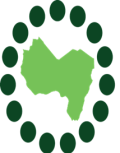 WACMI Stages Overview
Progress/Challenges
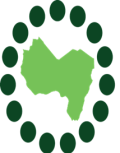 WACMI Stages Overview
Phase 2:	Qualified West African Brokers (QWAB)
QWAB
Phase 1:	Sponsored Access
QWAB
Exchange 1 
CSD 1
Exchange 1 
CSD 1
Exchange 2
CSD 2
Exchange 2
CSD 2
Exchange 2 
CSD 2
Exchange 1 
CSD 1
West African Broker operates under the umbrella of the Local Broker
QWABs have direct access to the facilities of the Local Exchanges and CSDs. They are recognized as Trading Participants
Exchange 3 
CSD 3
Exchange 3 
CSD 3
QWAB
Exchange 3 
CSD 3
Phase 3:	Federated System
Securities will continue to be listed on the Local Exchanges but such securities will also be accessible on a common platform to be called West African Securities Market (WASM).  All Exchanges within the Region shall be linked to the WASM. There shall be virtual International Central Securities Depository (ICSD) which shall be established to mirror all local CSDs.
WASM
ICSD
2
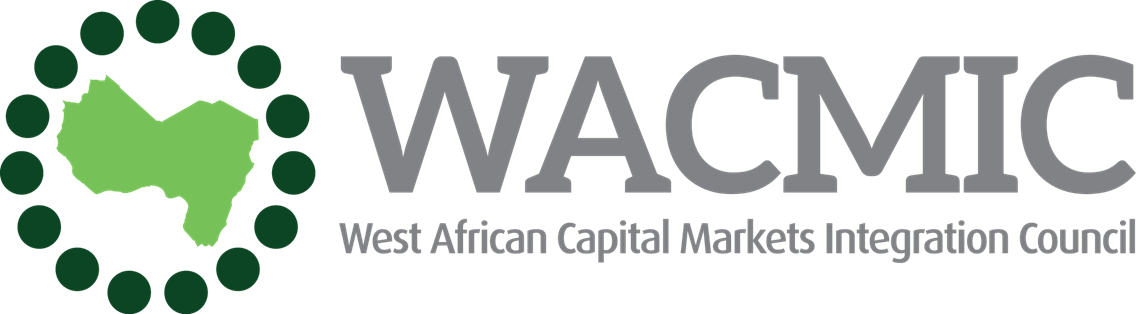 Challenges
Progress so far
Cash Settlements
Since the implementation of the phase one of the West African Capital Market Integration programme several trades have been consummated between Ghana and Nigeria
Cash settlement has  been the major challenge, this is being addressed.  Also, more trades are being expected from other jurisdictions
3
Thank you